HWRF EMC-HRD 1.5 Stream Forecast
EMC HWRF team
HRD Modeling team
Present by 
Xuejin Zhang & Stanley Goldenberg
Model Configuration
2010 Verifications – Intensity ForecastsHWRF (operational 27:9), H3C5 (research/operational 9:3/COAC), H315 (27:9:3), GFDL (oper)
FSP
Absolute Errors
Skill vs DSHP
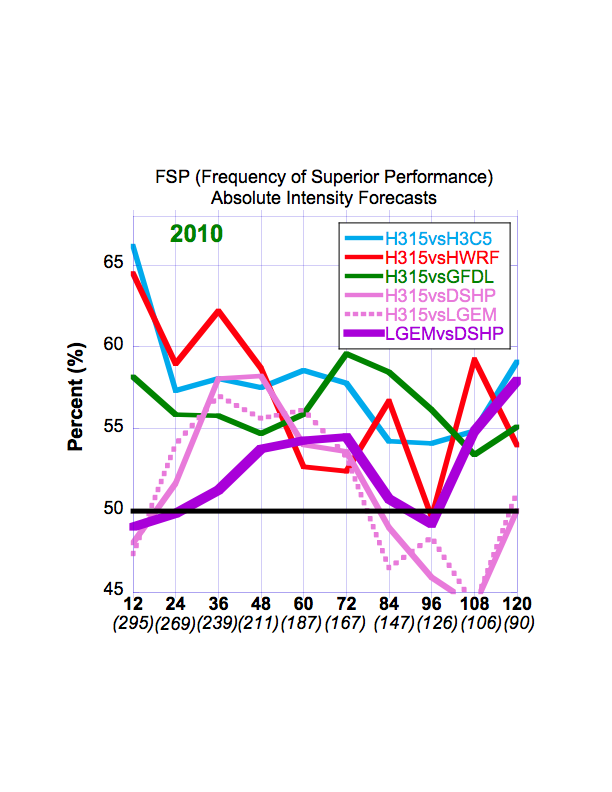 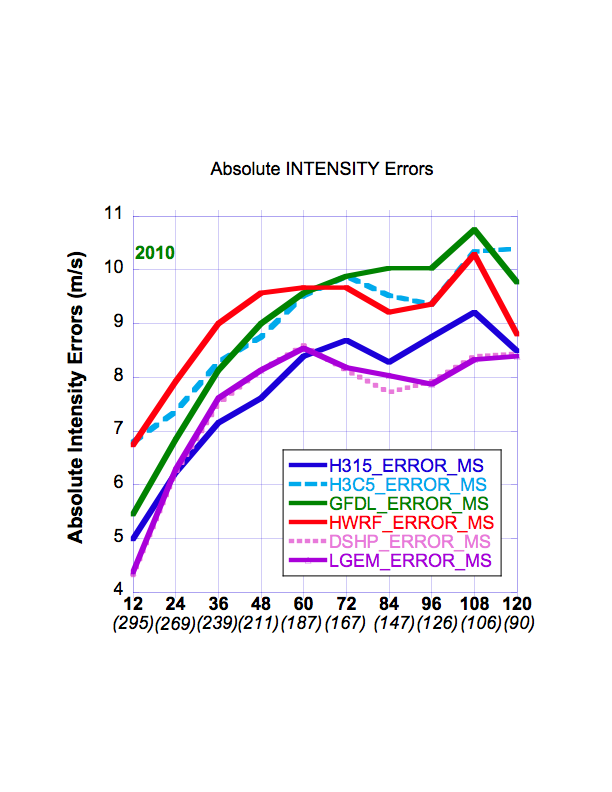 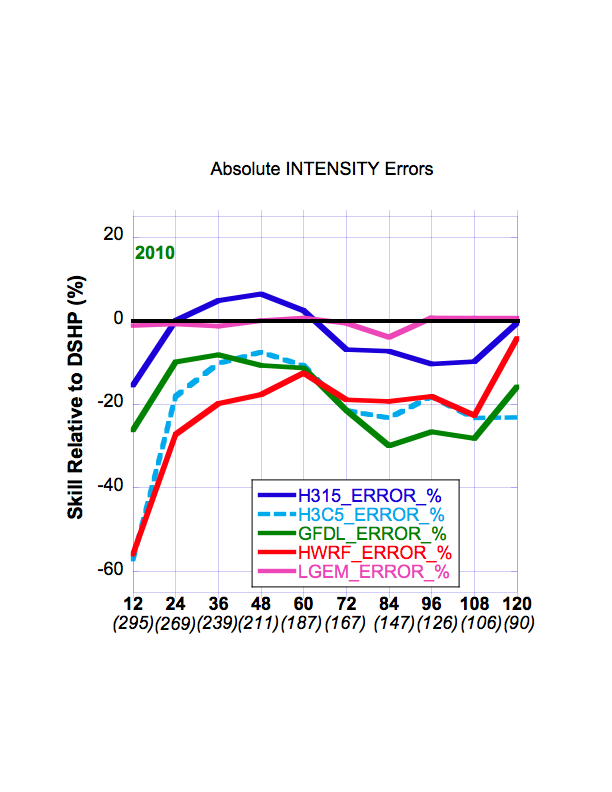